Welkom in Guinee
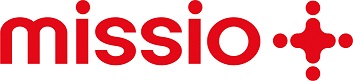 Wereldmissiedag van de kinderen 2021
1. De Republiek Guinee
2. De vlag van Guinee
3. De mensen
4. De berg Nimba
5. Verschillende regio’s
6. Producten van het land
7. Toeristen
8. Dieren
9. Onderweg
10. Werk van de mensen
11. Het leven van de mensen
12. Welkom
13. De kinderen
Tot ziens
Wereldmissiedag van de kinderen 2021
Missio Pauselijke Missiewerken
Postbus 93140
2509 AC  Den Haag
Tel. 070 – 304 74 44
E-mail: missio@missio.nl
www.missiokids.nl
www.missio.nl